Assignment I

If you are uncomfortable writing in the first person (for any reason), you can write in the third person
You have to not just think about the spell but what sort of spell might this person want/be expecting/be happy with
You need citations (in text preferred) though you don’t need them for everything
You can use anything available in the Greek and Roman worlds;  you may not use modern materials 
You may use things that do not exist but that the Greeks and Romans thought existed.



Following are a list of some elements you may want to include in the written curse
A defixio does not need anything other than the names of the targets 

But!

The later you progress in time the more goes on the defixio

And!

A defixio is only part of the magic that a client is hires a magician to do: on its own it can accomplish nothing
Binding formulae (see Gager 13)* - please note there are variants on these

I [will] bind NN [son/daughter of NN’s mother] – see Gager 126 #39
Restrain NN [son/daughter of NN’s mother]
As this lead is cold and useless may NN [son/daughter of NN’s mother] be cold and useless

Also: 

Let NN be bound (Gager 127 #40)*



* Use this format for citations on your assignments. And use in text citations
Body parts to be bound/affected:

“I bind the tongue and soul and speech…” (Gager 131 #44)

“take away his strength and power make him cold and speechless and breathless” (Gager 134 #45)

“both their power and their tongues” (Gager 140, #50)

“cool off their life mind, their soul, and their passion” (Gager 145, 54)

For trade curses you may want to target other parts of the body and the building: see Gager 155-174
Daimones and deities

“Daimones under the earth and daimones whoever you may be” (Gager 136 #46)

Others: Hermes, Persephone, Hekate

Appeal to the corpse/reward for the corpse (Gager131 #43, Gager 138 #48)

magicae voces:

ASIMABABOIO MAMAXO EUMAZO ENDENEKOPTOURA etc. (Gager 134 #450 ) 

(The amount of these grows greater the later in time you go.)
Inverted letters
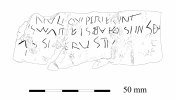 Defixio on Lidgate (Suffolk Tablet)

[a]nuli qui perierunt | si muli[e]r si baro si ingen|u(u)s si [s]er(v)us 2-3 more letters/'The rings which have been lost, whether woman or man, whether free or slave ...’ (reconstruction by R. Tomlin)
[Speaker Notes: https://finds.org.uk/database/artefacts/record/id/881365]
Remember! The written curse is only a small part of the magic.

+ ritual or purification by the client/yourself
+ kolossos
+ hair, nails, etc. from the target
+ material the curse is to be written on
+ depositing of the curse (there could be more than one copy deposited)





Each fictional client is wealthy and has particular concerns: take those into account